Вплив хімічних речовин на ріст та розвиток пуголовків жаби озерної (Rana ridibunda)
Роботу виконала: 
Ярицька Божена Сергіївна, 
вихованка Івано-Франківської МАНУМ,
учениця 8 класу Ліцею імені Миколи Сабата 

Науковий керівник: 
Микитин Тетяна Василівна, 
керівник секції екології Івано-Франківської МАНУМ,
Доцент Прикарпатського національного університету імені Василя Стефаника, 
кандидат біологічних наук
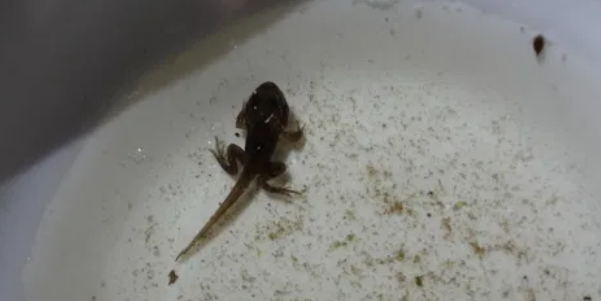 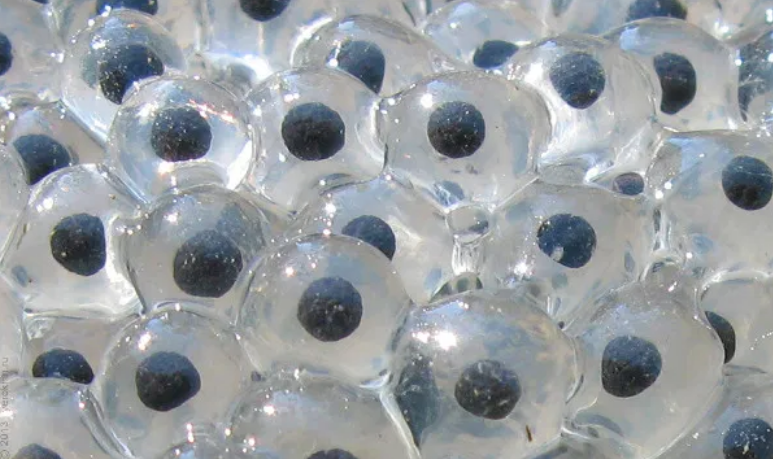 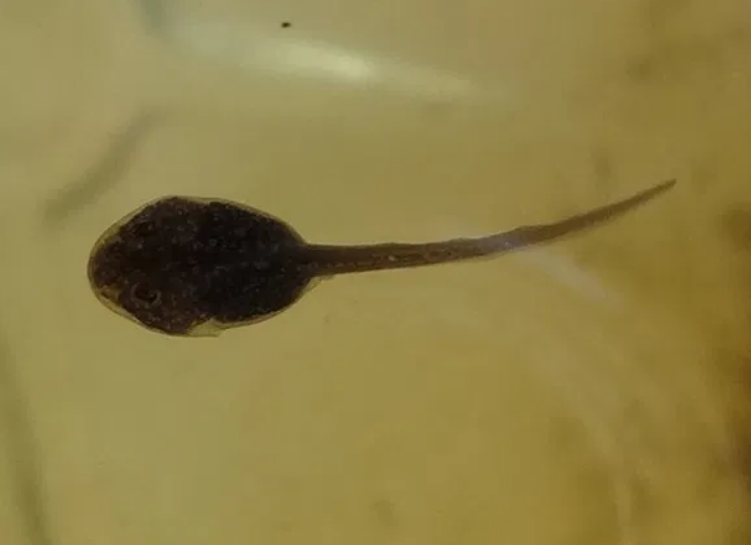 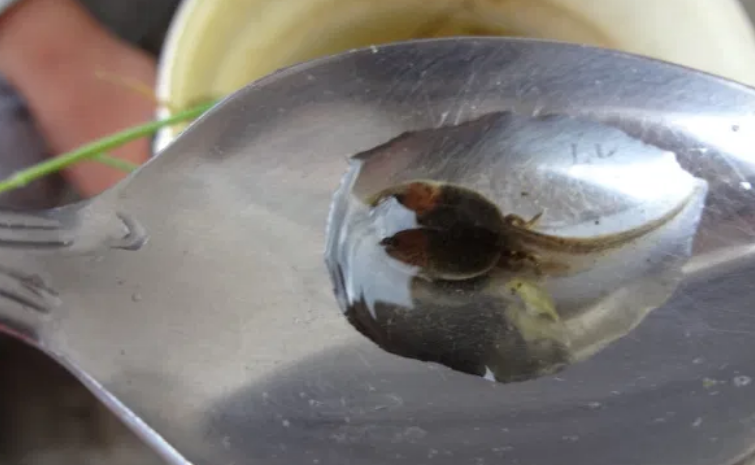 Об’єктом даного дослідження є жаба озерна (Rana ridibunda Pallas, 1771).
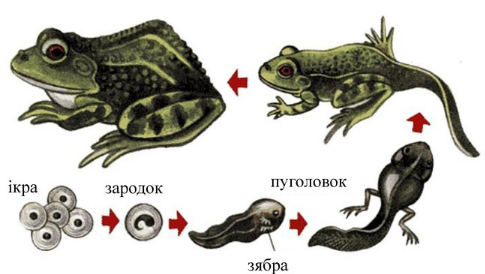 Предметом наукової роботи є динаміка показників пуголовків жаби озерної під дією різних типів токсикантів, які забруднюють водойми.
Мета наукової роботи полягає в тому, щоб в лабораторних умовах з’ясувати вплив різних типів токсикантів на біологічні показники пуголовків жаби озерної (Rana ridibunda Pallas, 1771). 

Для цього необхідно було вирішити такі завдання:
1. Ознайомитись з науковою літературою стосовно впливу хімічних речовин на земноводних, а саме на ріст та розвиток пуголовків амфібій.
2. Порівняти смертність пуголовків жаби озерної в контролі і розчинах різних токсикантів.
3. Порівняти швидкість росту і розвитку пуголовків жаби озерної в контролі і в розчинах різних концентрацій токсикантів.
МАТЕРІАЛИ І МЕТОДИ ДОСЛІДЖЕННЯ
Місце взяття пуголовків з озера
МАТЕРІАЛИ І МЕТОДИ ДОСЛІДЖЕННЯ
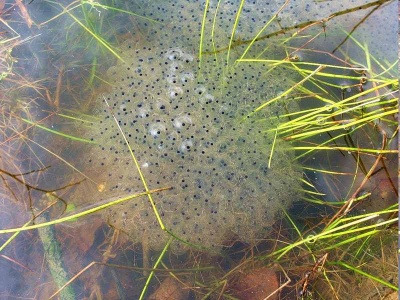 Щільність вмісту пуголовків – 10 особин на 1 л води або розчину. У дослідах були взяті пуголовки 36-37 стадії розвитку. Тварин поміщали в трилітрові ємності по 30 особин у кожну. Контрольних тварин помістили в відстояну артезіанську воду. В якості токсикантів були використані органічні (пестициди) і неорганічні (солі важких металів) речовини. Як неорганічні токсиканти були використані солі металів: Al2(SO4)3, Co(NO3)2, Ni(NO3)2, ZnSO4, Pb(NO3)2, FeSO4 (концентрація кожної солі становила 1 мг / л). ГДК по Al становить 0,2 мг / л, Co – 0,1 мг / л, Ni – 0,02 мг / л, Zn – 1,0 мг / л, Pb – 0,01 мг / л, Fe – 0,3 мг / л.
З органічних токсикантів було вивчено вплив пестицидів фозалон (0,01, 0,1 і 1,0 мг / л), цинеб (0,1 і 1,0 мг / л) і лондакс (0,25 і 0,50 мг / л).
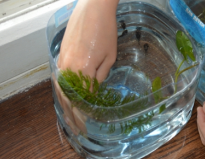 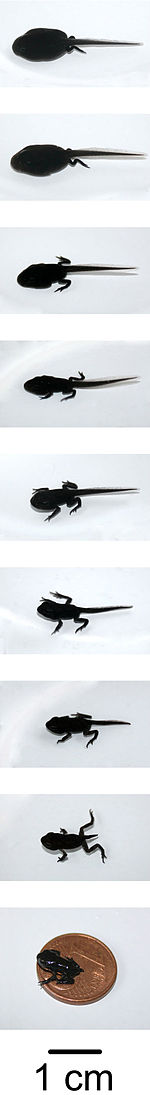 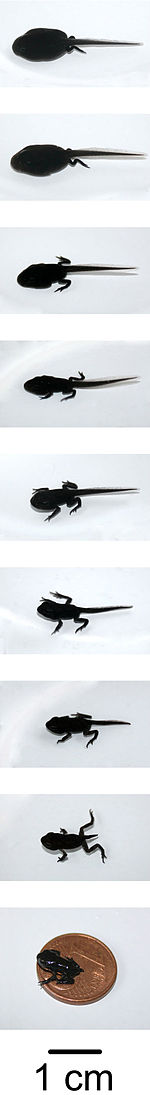 МАТЕРІАЛИ І МЕТОДИ ДОСЛІДЖЕННЯ
Фіксували появу наступних стадій розвитку:
- заростання оперкулярної складки праворуч, з оперкулярної щілини зліва проглядається ліва зябра;
- зачаток колінного суглоба, ротовий апарат: верхня губа – 1 безперервний і 1 – переривчастий ряд, нижня губа – 1 переривчастий ряд і 2 – безперервних ряди;
- чітке згинання задньої кінцівки на рівні коліна, подовження пальців, формуються фаланги, гомілково-стопний суглоб, ротовий апарат: верхня губа – 1 безперервний і 2 переривчастих ряди, нижня губа – 4 безперервних ряди;
- початок редукції хвоста, подовження рота в латеральному напрямку, зникнення ротових зубчиків;
- кінець метаморфозу, повна редукція хвоста.
Проводили вимірювання довжини тіла пуголовків кожні 5 днів експерименту. Заміри проводились лінійкою, з ціною поділки 1мм, довжину тіла вимірювали від кінчика морди до кінчика вкороченого хвоста.
Всього було закладено 14 дослідів з пуголовками жаби озерної і 2 контроля. Всього за час досліджень було вивчено 480 пуголовків.
Результати дослідження та їх обговорення
Виживання (абсолютна кількість особин) пуголовків жаби озерної при дії солей різних металів
Деякі показники загибелі пуголовків в розчинах солей тяжких металів із додаванням оксидів металів в наноформі
Виживання пуголовків жаби озерної при дії пестицидів різної концентрації
Деякі показники смертності пуголовків жаби озерної в розчинах пестицидів
Дні початку основних стадій розвитку пуголовків жаби озерної в контролі і розчинах пестицидів досліджуваних концентрацій
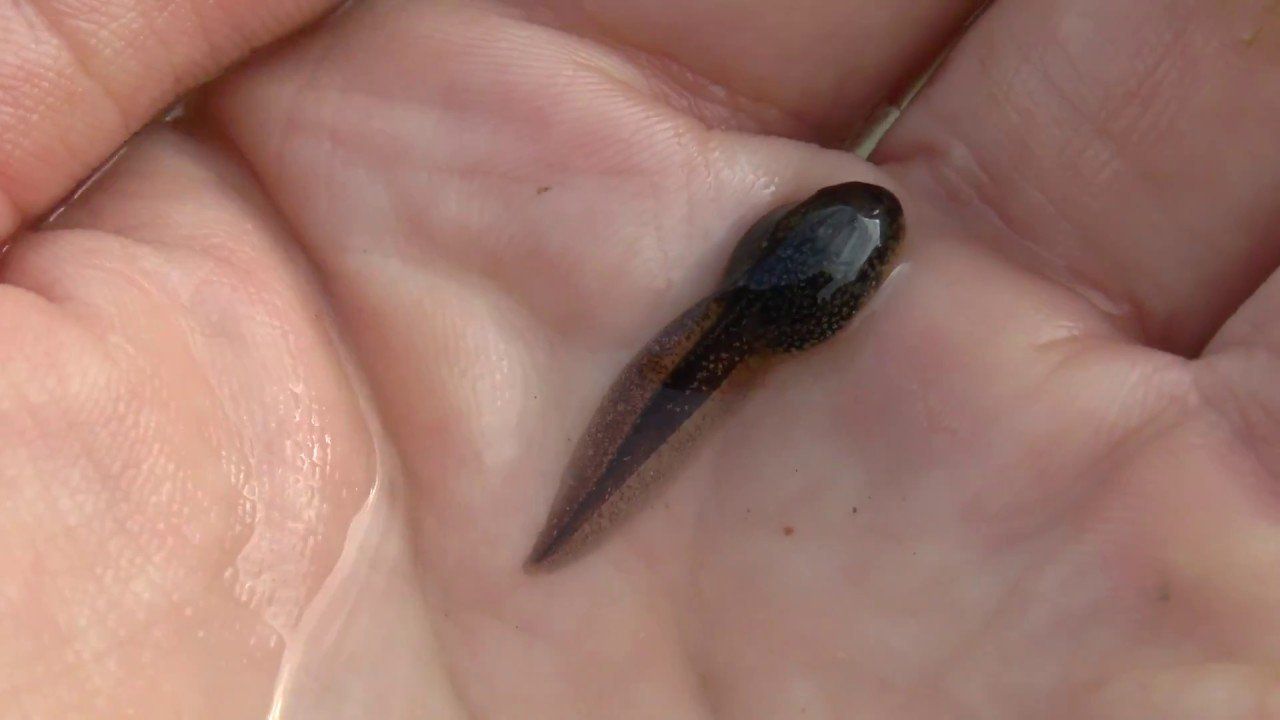 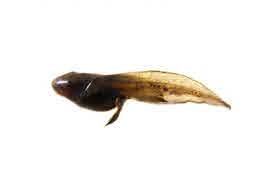 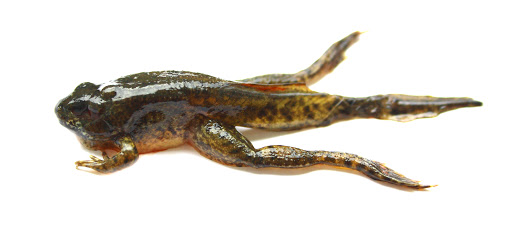 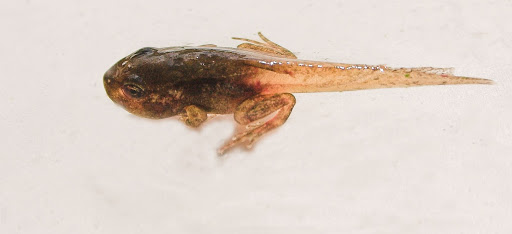 ВИСНОВКИ
1. Загибель пуголовків жаби озерної залежить від природи токсиканта. У розчинах солей металів загибель починається з 12-40-го днів, а в розчинах пестицидів – з 1-го дня. Загибель пуголовків в розчинах пестицидів проходить в більш стислі терміни, ніж в розчинах інших токсикантів. Солі металів по відношенню до пуголовків жаби озерної утворюють наступний ряд токсичності: Pb> Co> Al> Fe> Zn> Ni. 
2. Максимальні розміри пуголовків зафіксовані в контролі. Всі досліджені солі важких металів достовірно знижували темпи росту пуголовків. Відзначено два варіанти збільшення довжини тіла – в першому випадку (солі FeSO4 і Co(NO3)2) пуголовки впродовж перших 20-25 днів росли швидше, ніж в контролі, а потім темпи їх росту різко сповільнювалися. В солях Al2(SO4)3, Ni(NO3)2, ZnSO4 і Pb(NO3)2 пуголовки впродовж усього періоду розвитку відставали в рості від контрольних особин. Всі вивчені концентрації фозалону і лондакса, а також мінімальна концентрація цинебу не впливали на розміри тіла пуголовків жаби озерної. Більш високі концентрації цинебу сповільнювали темпи росту пуголовків.
3. З досліджених солей металів найповільніше розвиток пуголовків відбувається в Pb(NO3)2, початок стадій розвитку відбувається на 15 днів пізніше, ніж у контролі. Розвиток в Al2(SO4)3 і Co(NO3)2 відбувається синхронно з контролем. Фозалон відсуває терміни початку стадій, але не змінює їх тривалість. Цинеб зміщує терміни початку стадій і збільшує їх тривалість. Лондакс не змінює швидкість розвитку пуголовків в порівнянні з контролем.
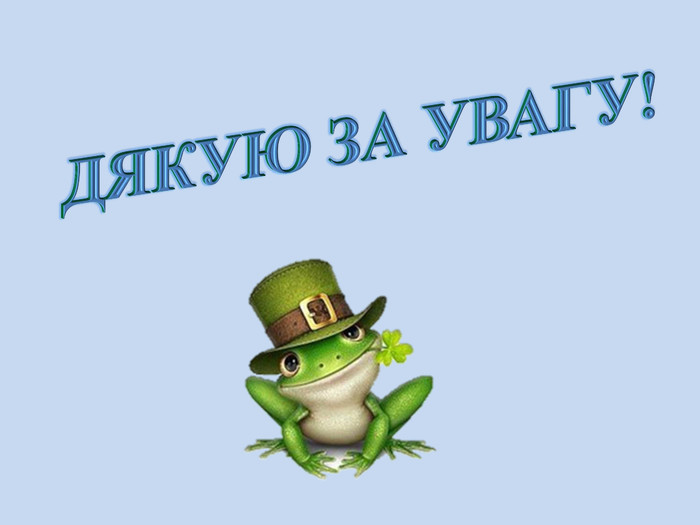